Нетрадиционные формы работы с детьми по нравственно - патриотическому воспитанию дошкольников
Выполнили: воспитатели
Ганенкова Марина Анатольевна
Федотова Оксана Алексеевна
Любовь к родному краю, к родной культуре,
 к родному селу или городу, к родной речи 
начинается с малого — с любви к своей семье, 
к своему жилищу, к своему детскому саду. 
Постепенно расширяясь, эта любовь к родному 
переходит в любовь к своей стране — к ее истории,
 ее прошлому и настоящему, а затем ко всему человечеству,
 к человеческой культуре.
Д.С. Лихачев
Патриотизм - это любовь к Родине, преданность своему Отечеству стремление служить его интересам и готовность, вплоть до самопожертвования, к его защите.
Целью работы нашего дошкольного учреждения является совершенствование патриотического воспитания, развитие личностной культуры ребенка, как основы его любви к Родине. 

Актуальность проблемы заключается в том, что современные дети мало знают о родном городе, стране, особенностях народных традиций, часто равнодушны к близким людям, в том числе к товарищам по группе, редко сострадают чужому горю.
Явно недостаточной является работа с родителями по проблеме патриотического воспитания в семье.
Одним из компонентов образовательной
 области «Социально-коммуникативное развитие»
ФГОС ДО является патриотическое воспитание 
дошкольников, позитивная социализация детей
 дошкольного возраста, приобщение детей к
 социокультурным нормам, традициям семьи,
общества и государства.
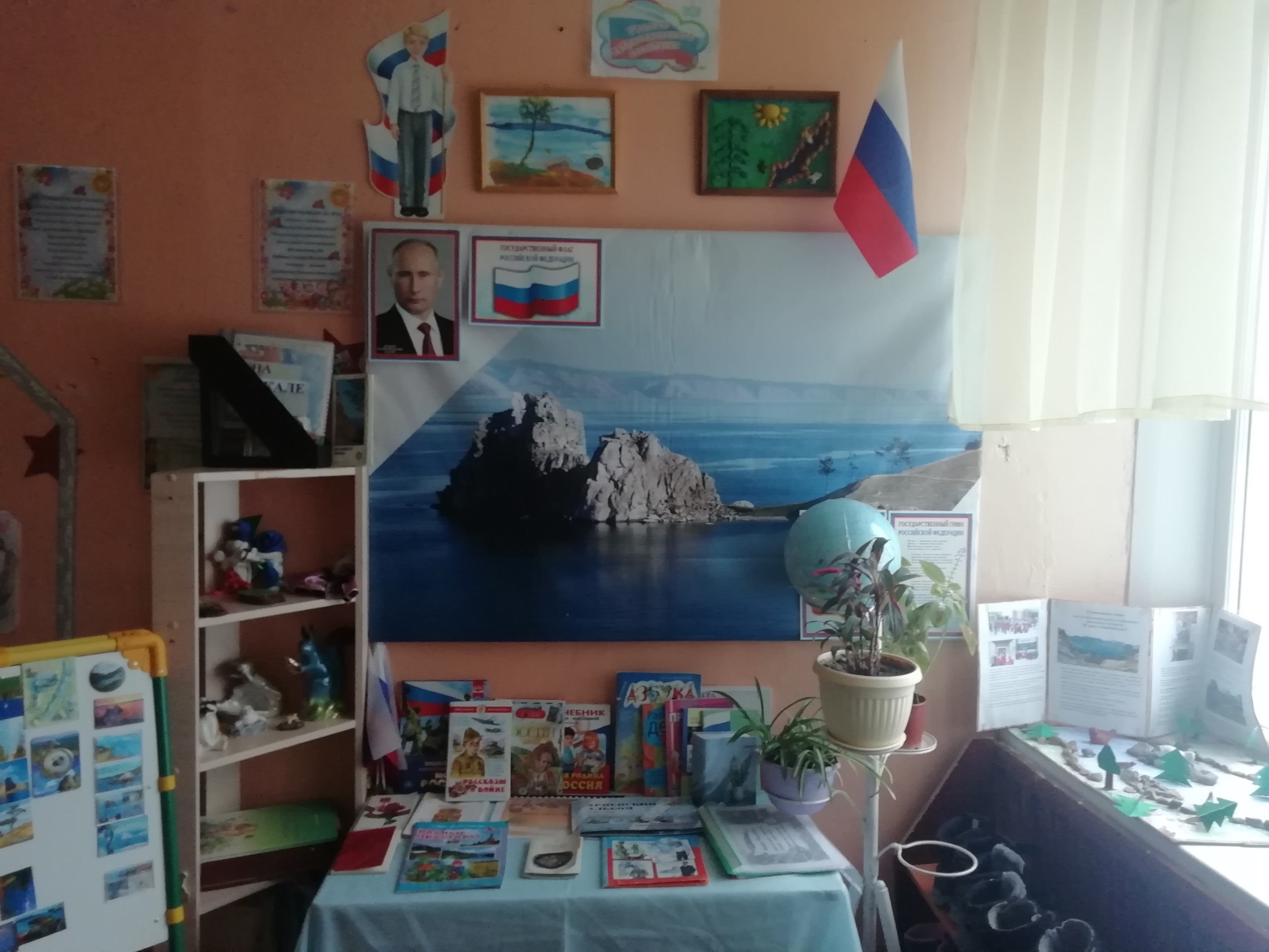 «Календарь обратного отсчета»
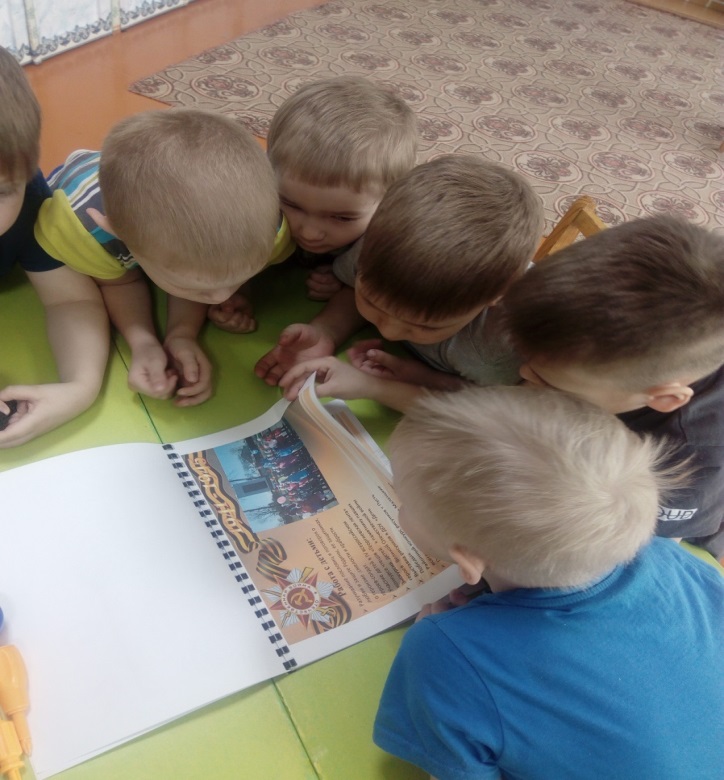 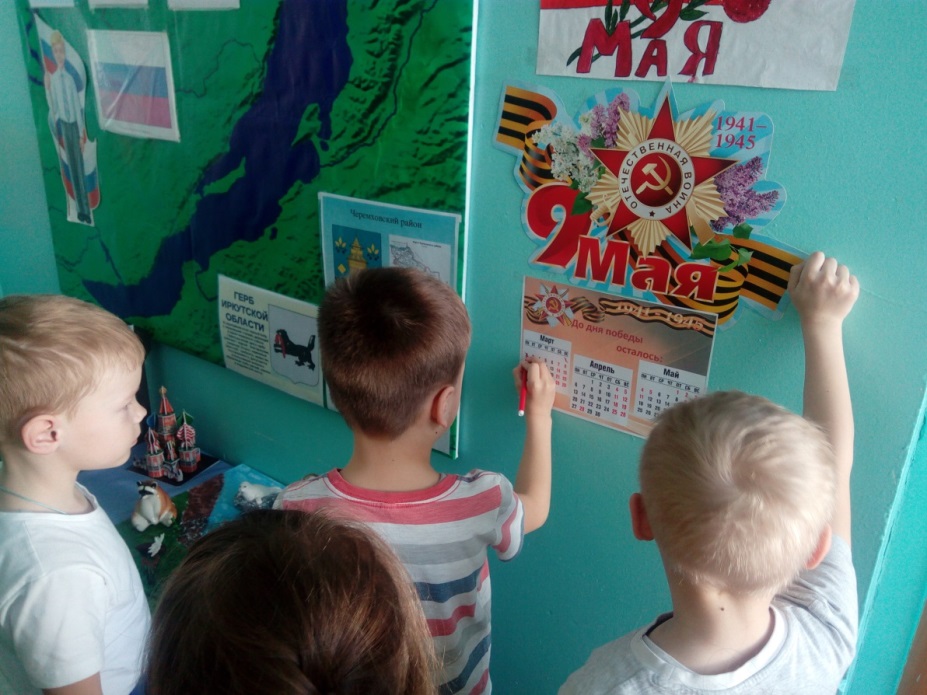 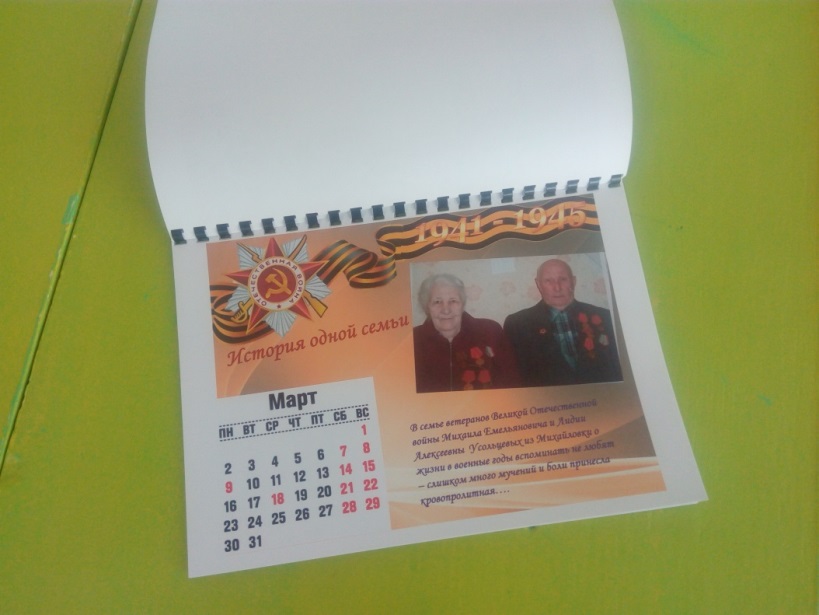 Игра - путешествие по посёлку
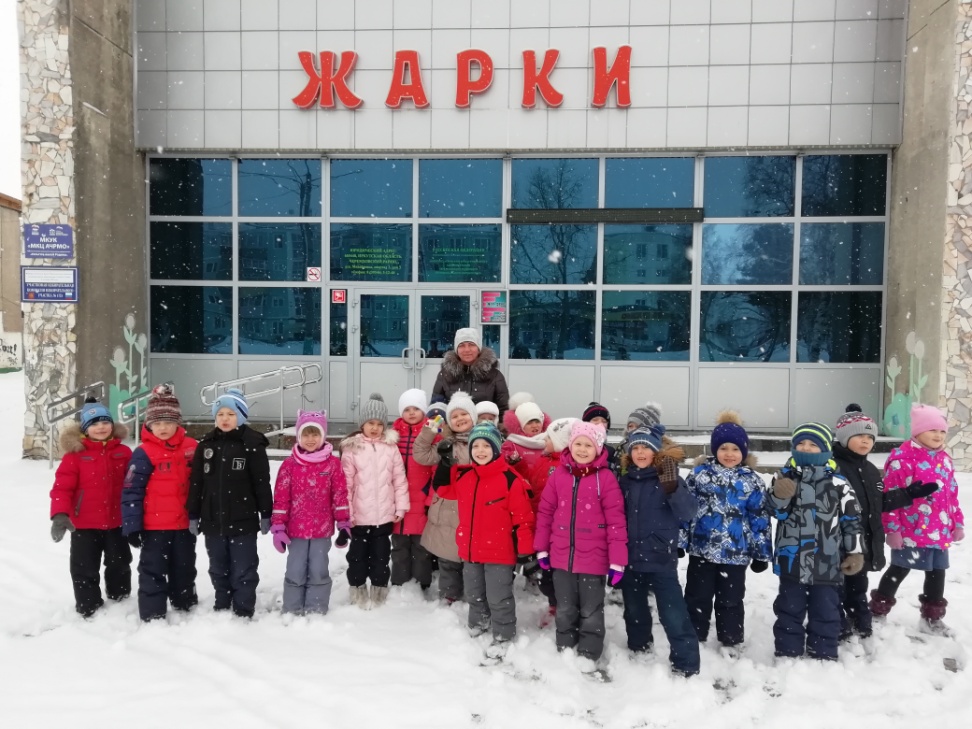 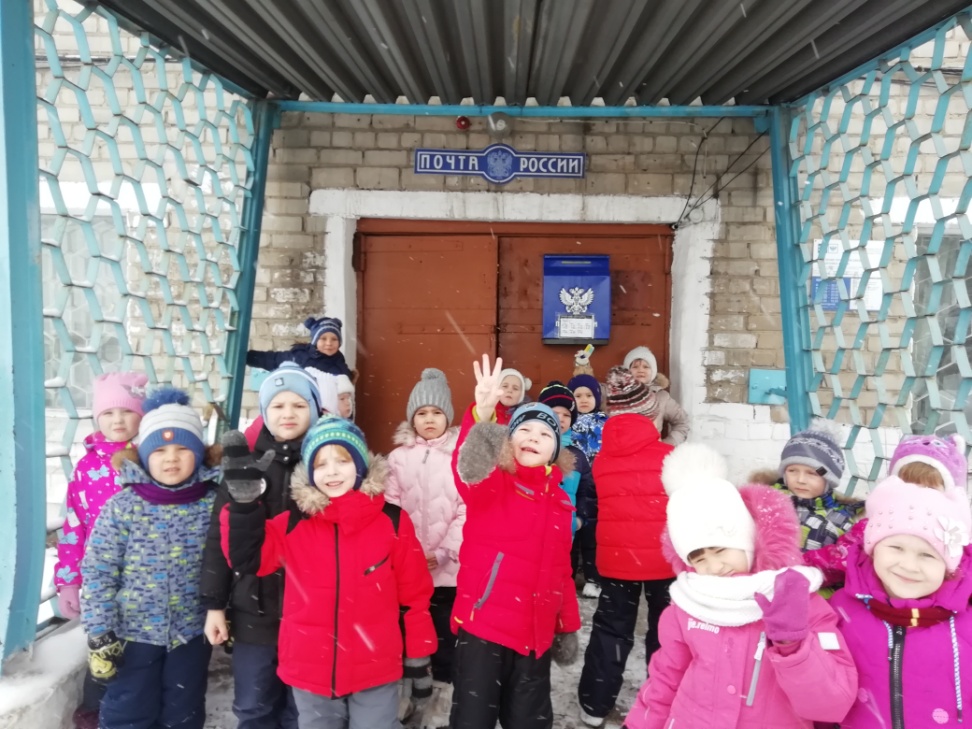 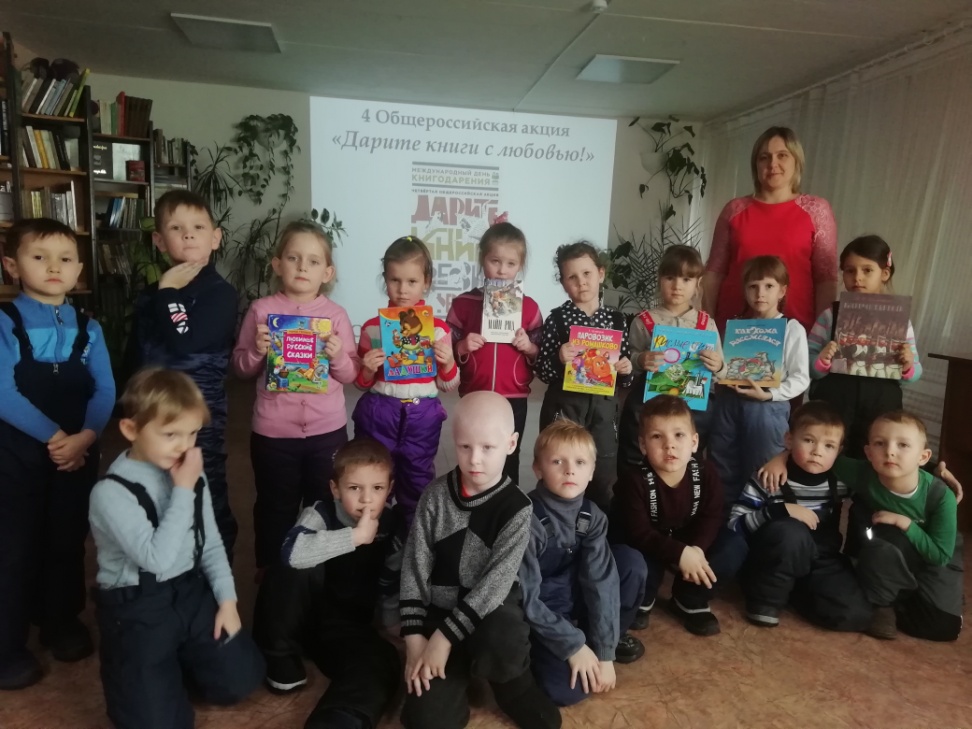 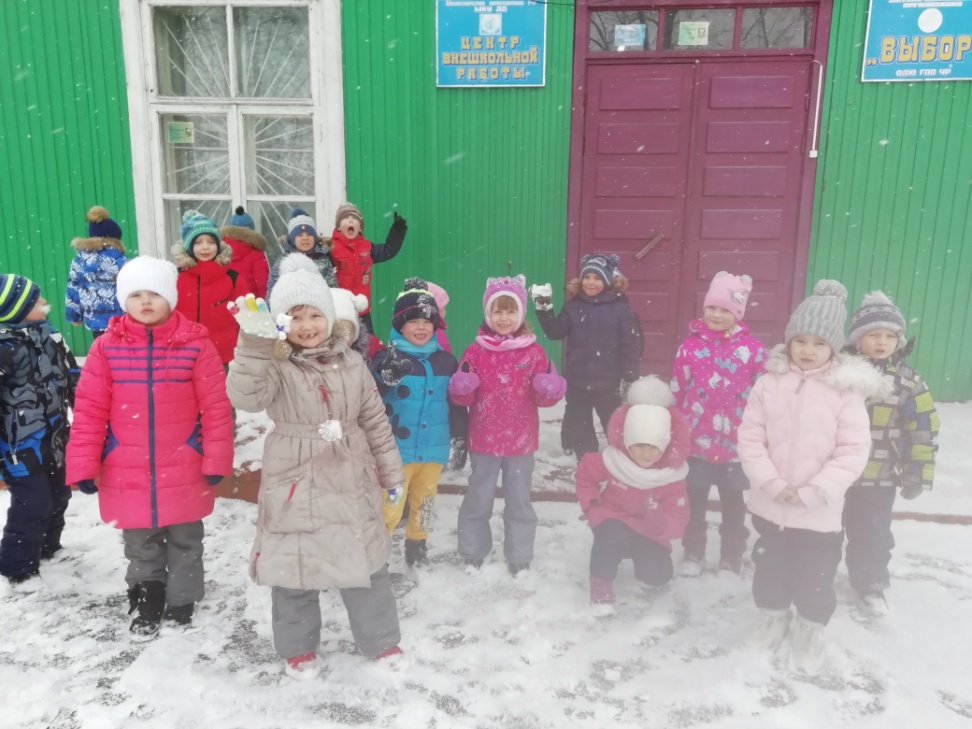 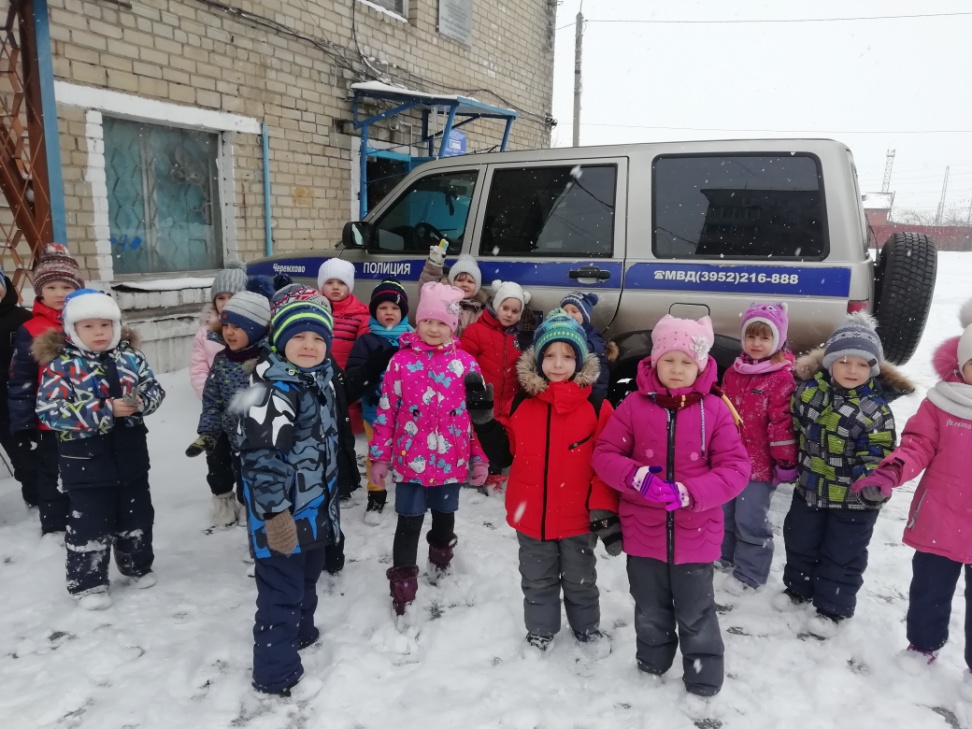 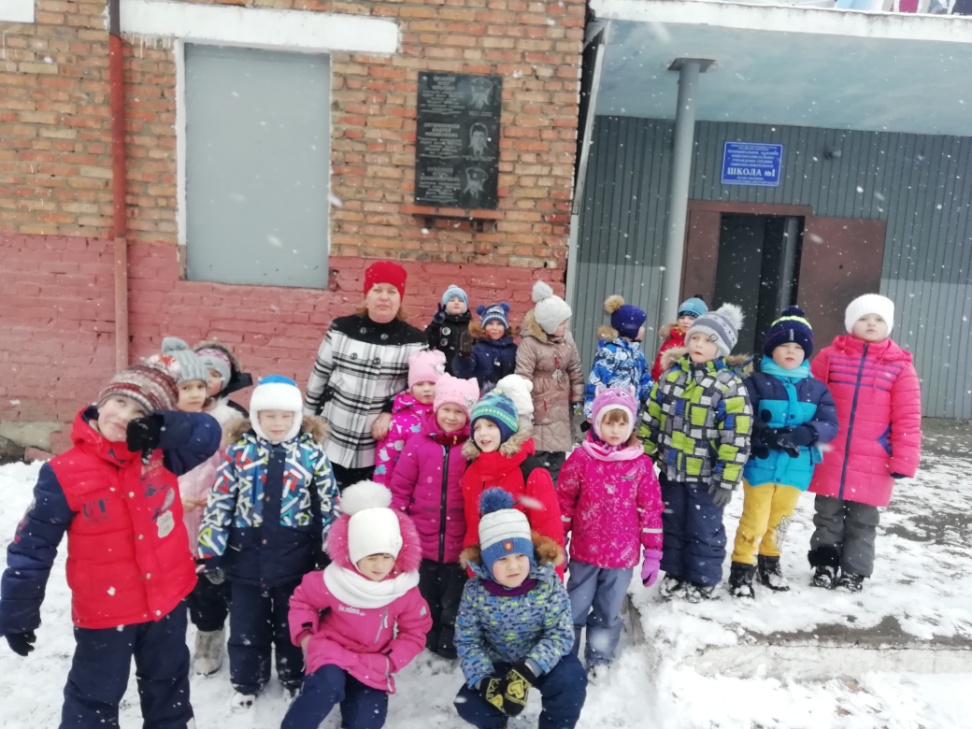 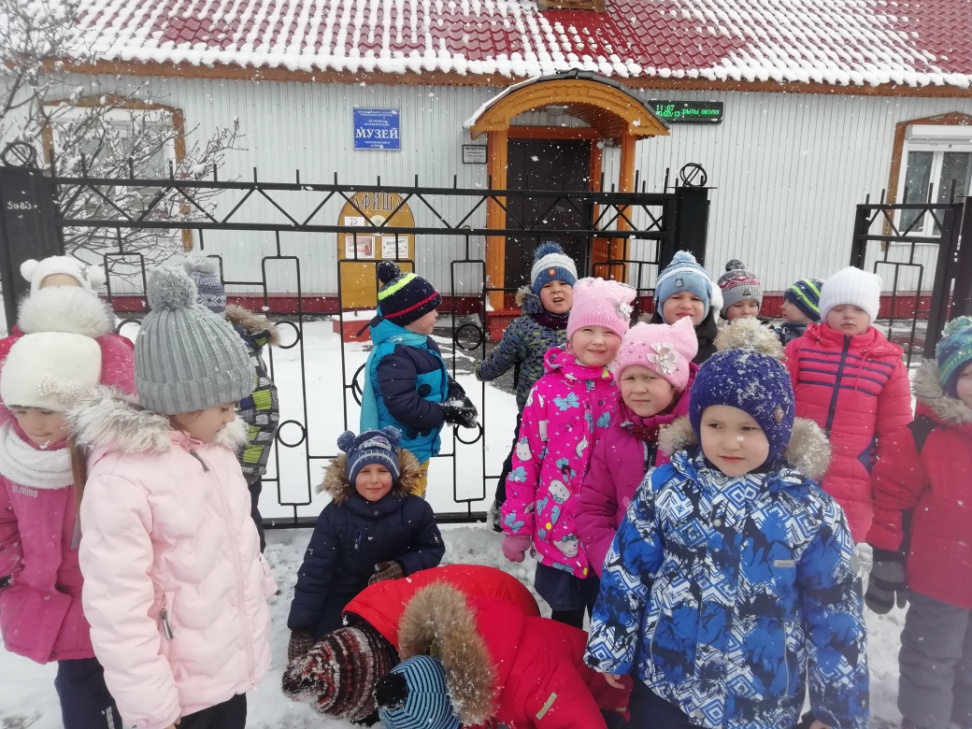 Карта схема (игра-ходики) «Наш поселок»
Всероссийский конкурс «Воспитатели России»: Развивающие игры и пособия. Стартап
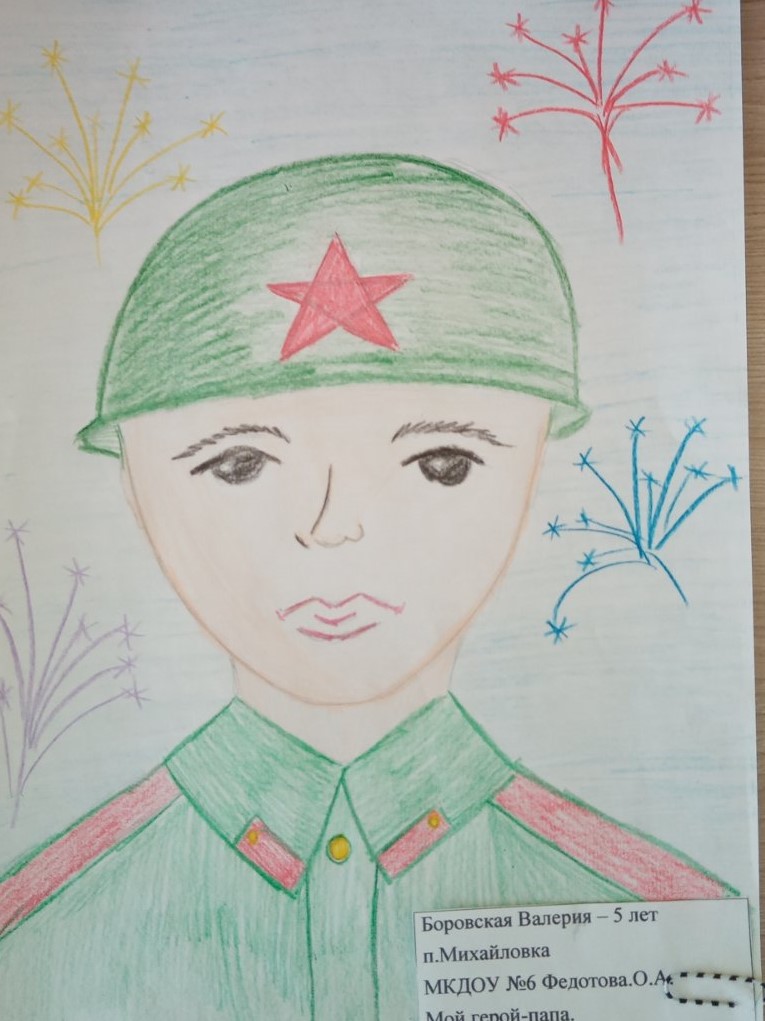 Мой папа-герой
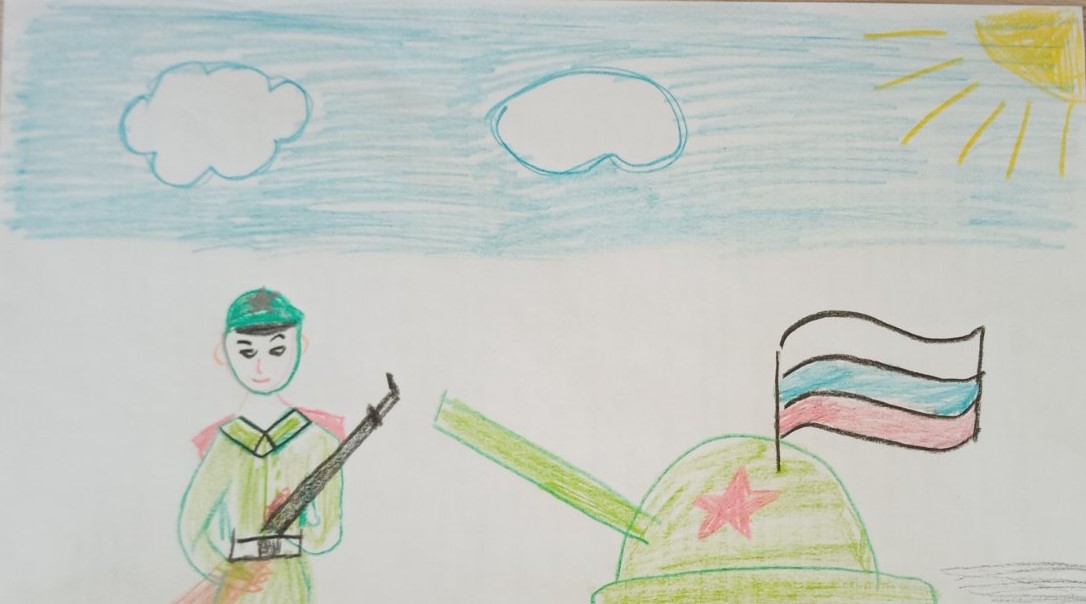 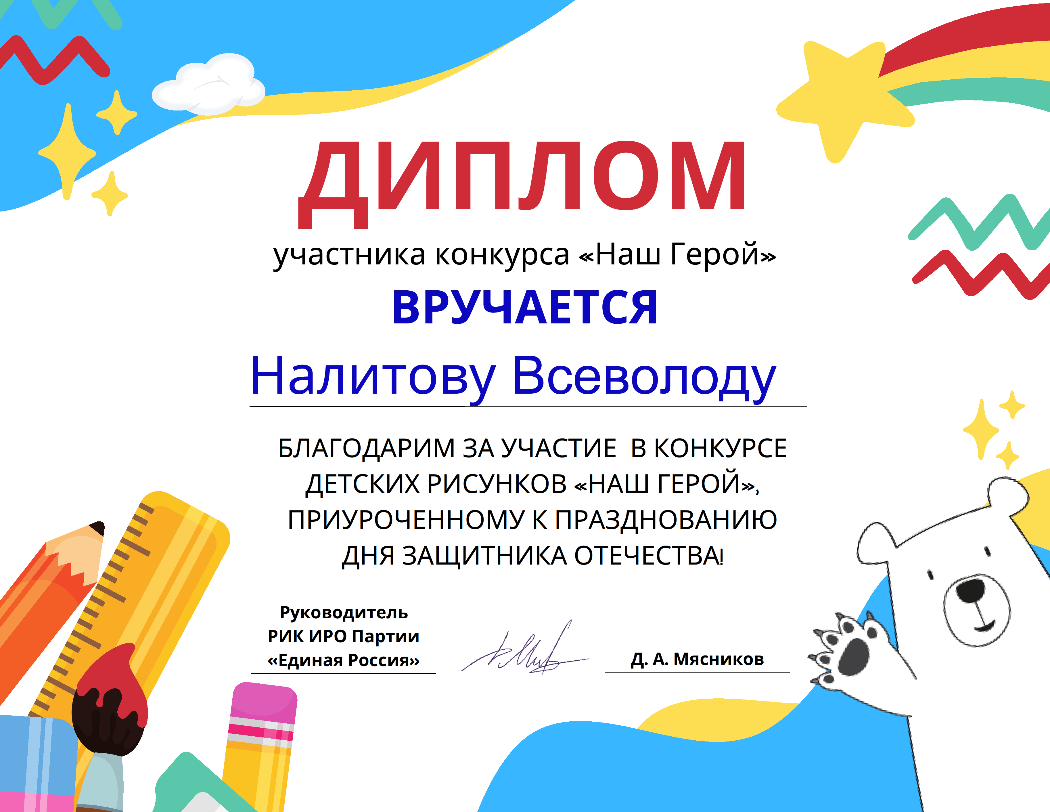 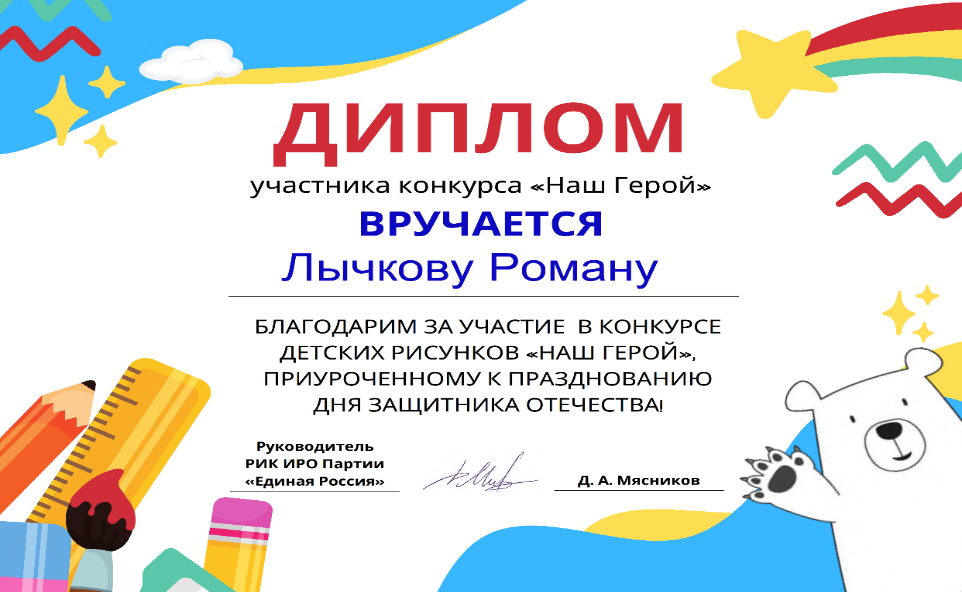 Я.Мой дом.Моя Родина.
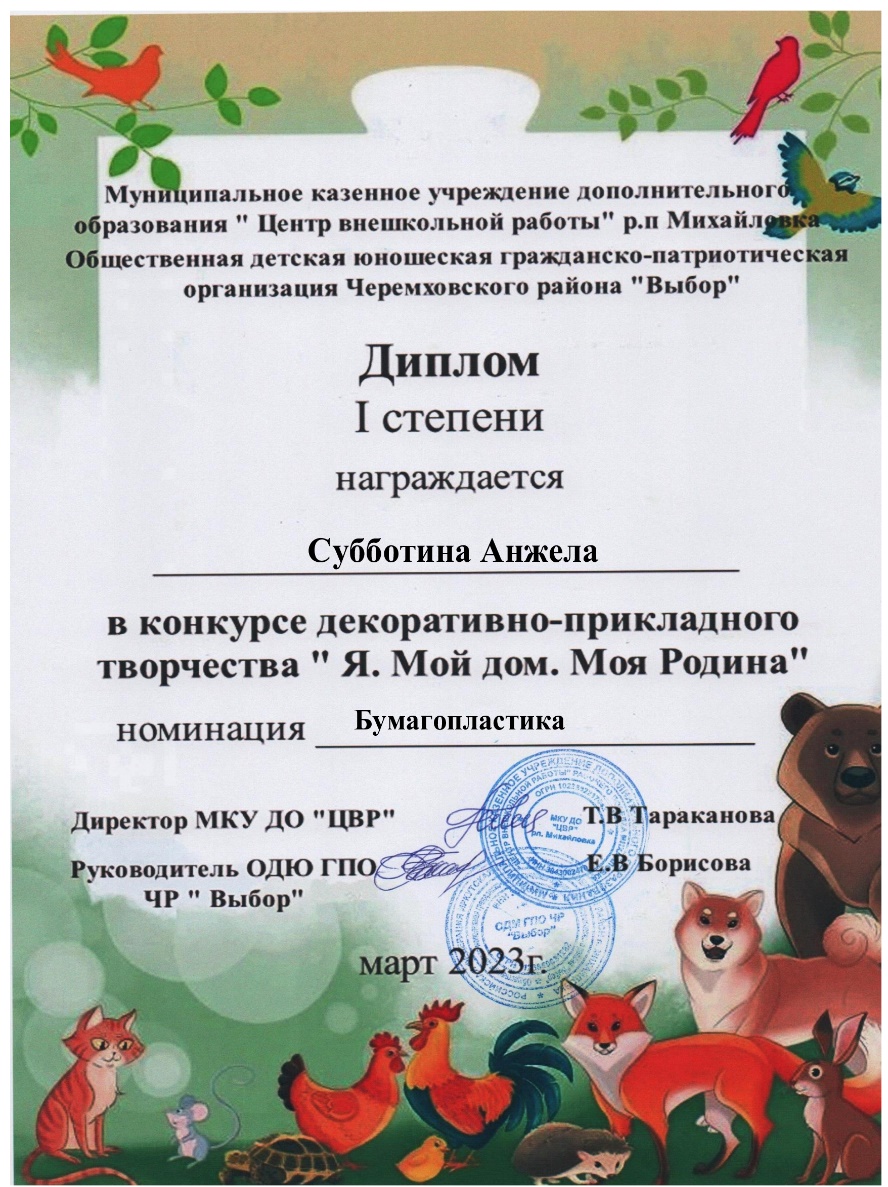 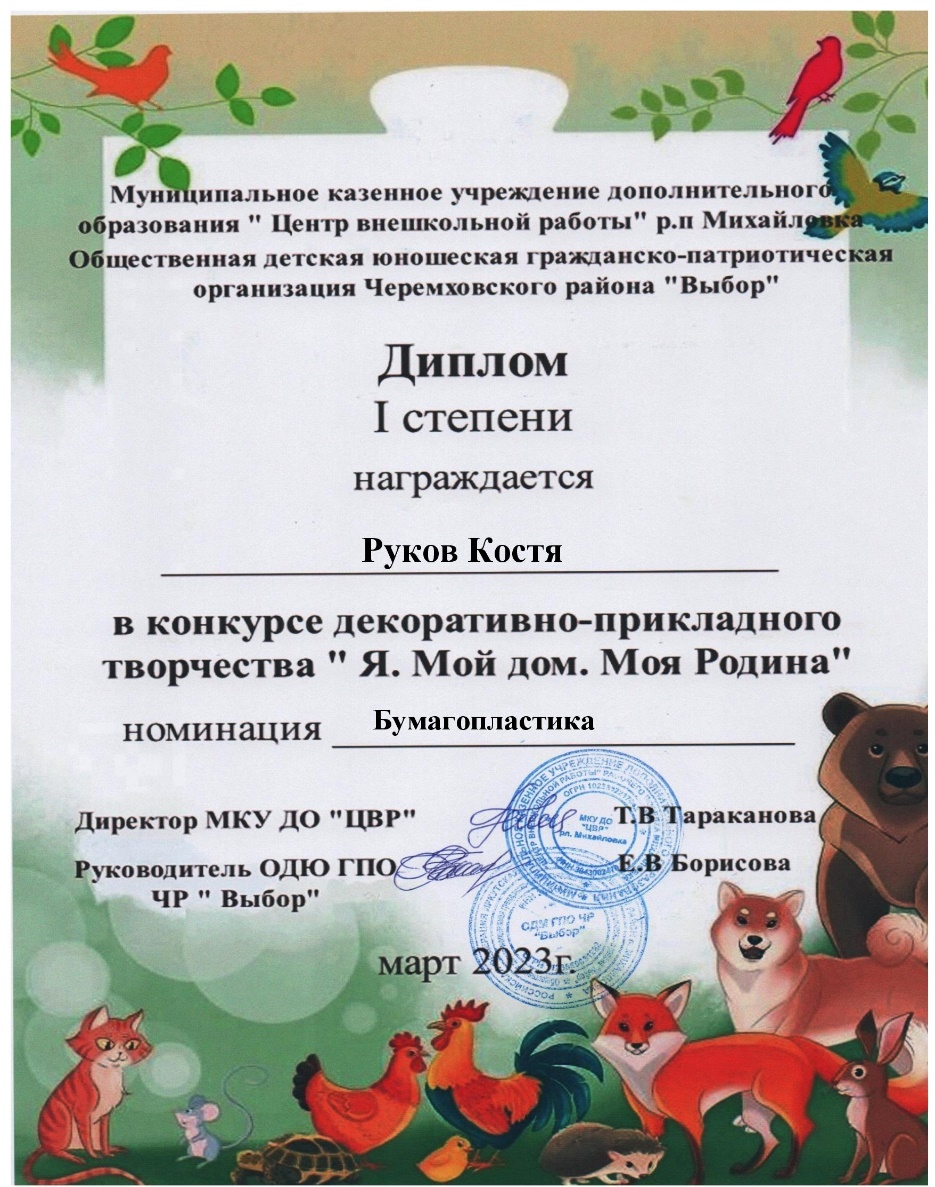 Участие в конкурсе «Рисуем Победу».
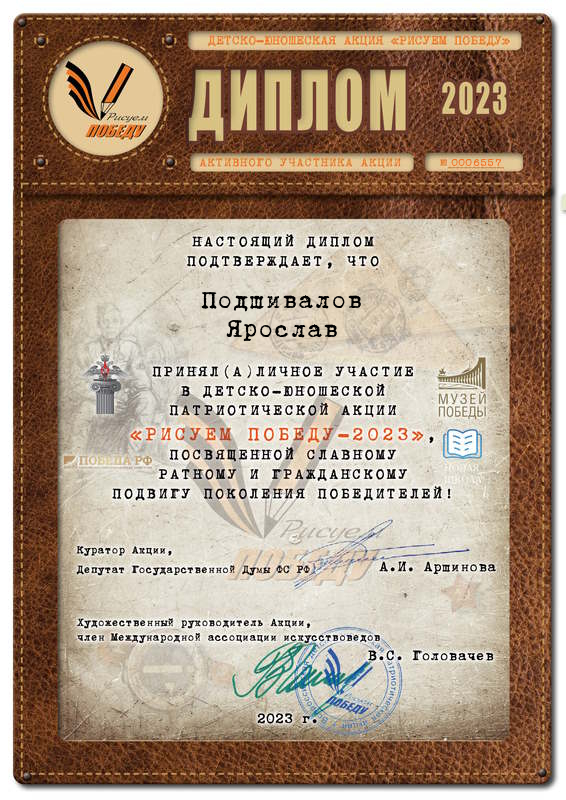 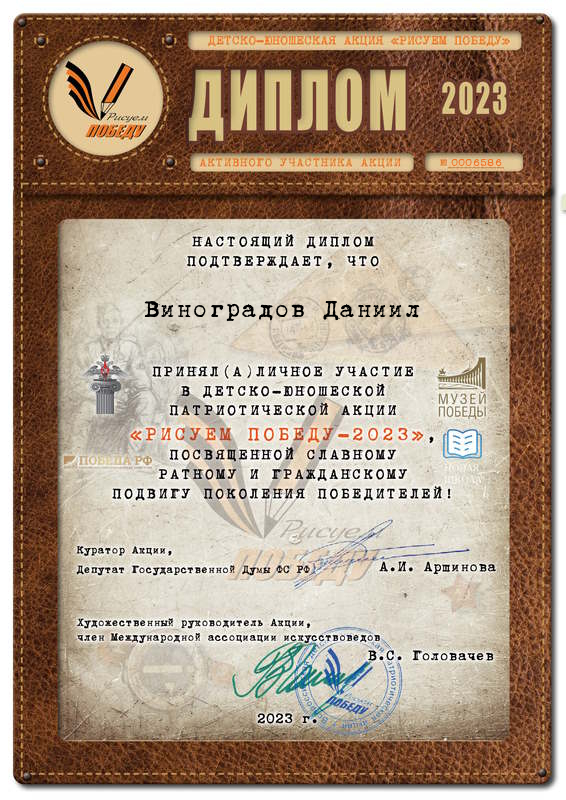 Всероссийский конкурс рисунка 
« По дорогам Памяти»
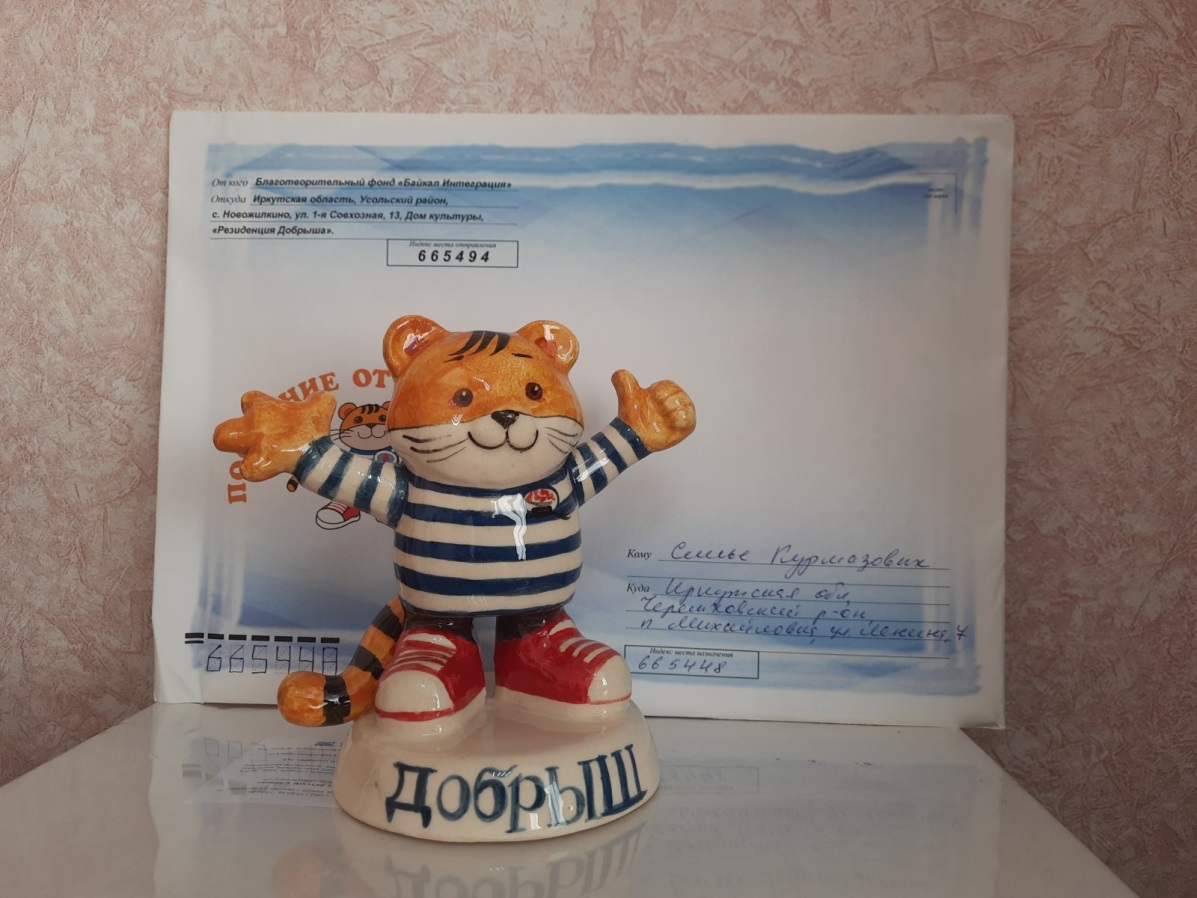 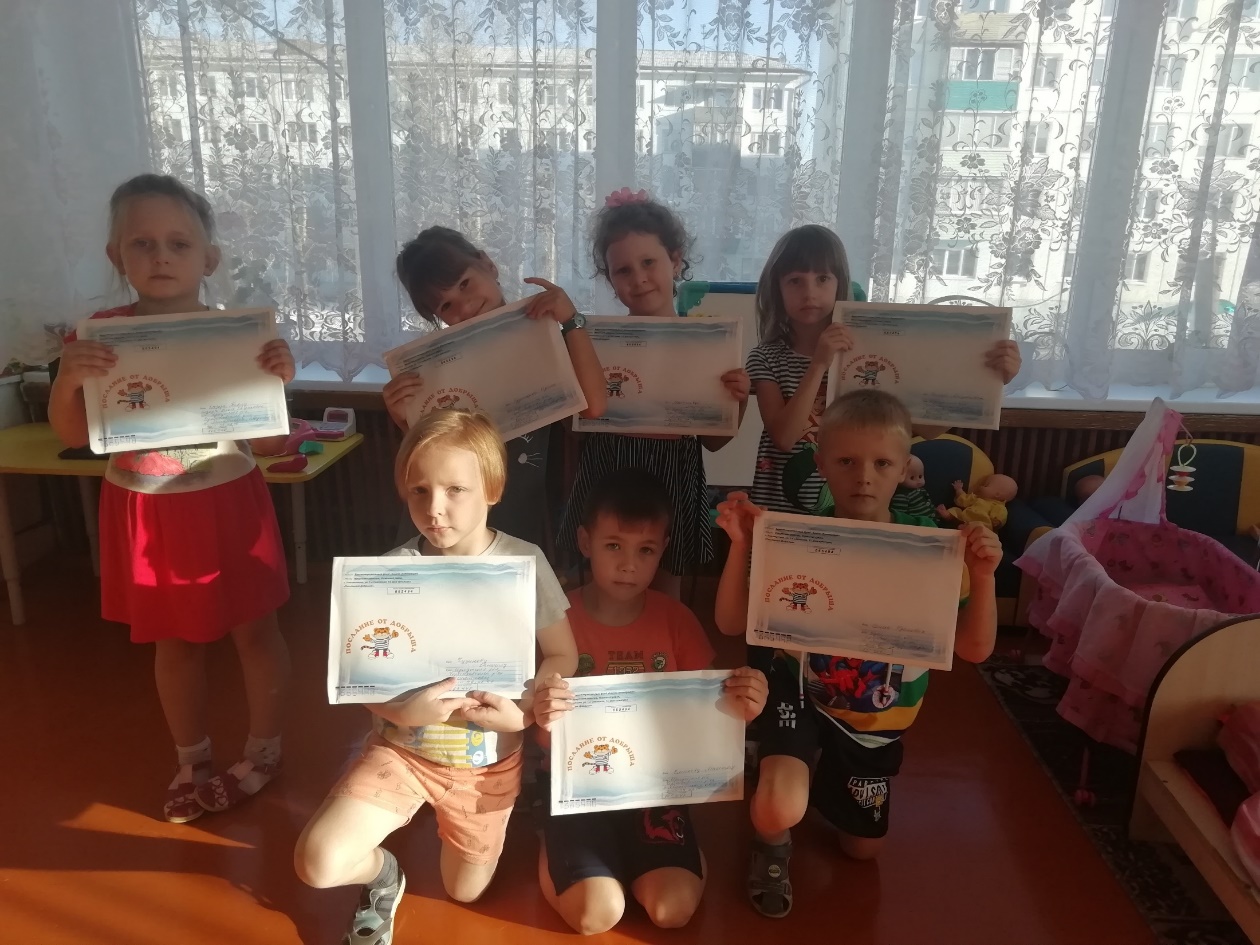 10 ноября День полицейского
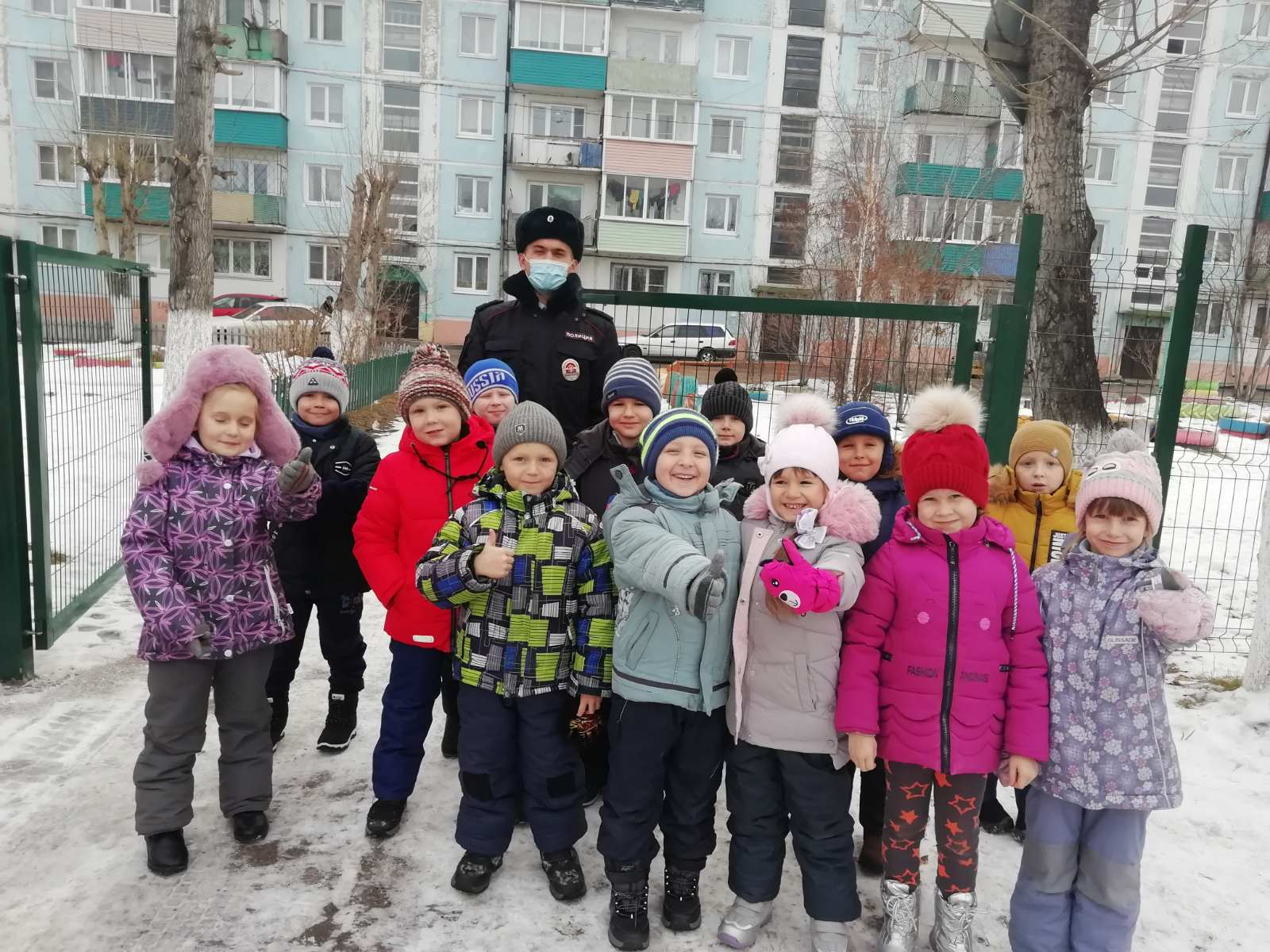 День полицейского
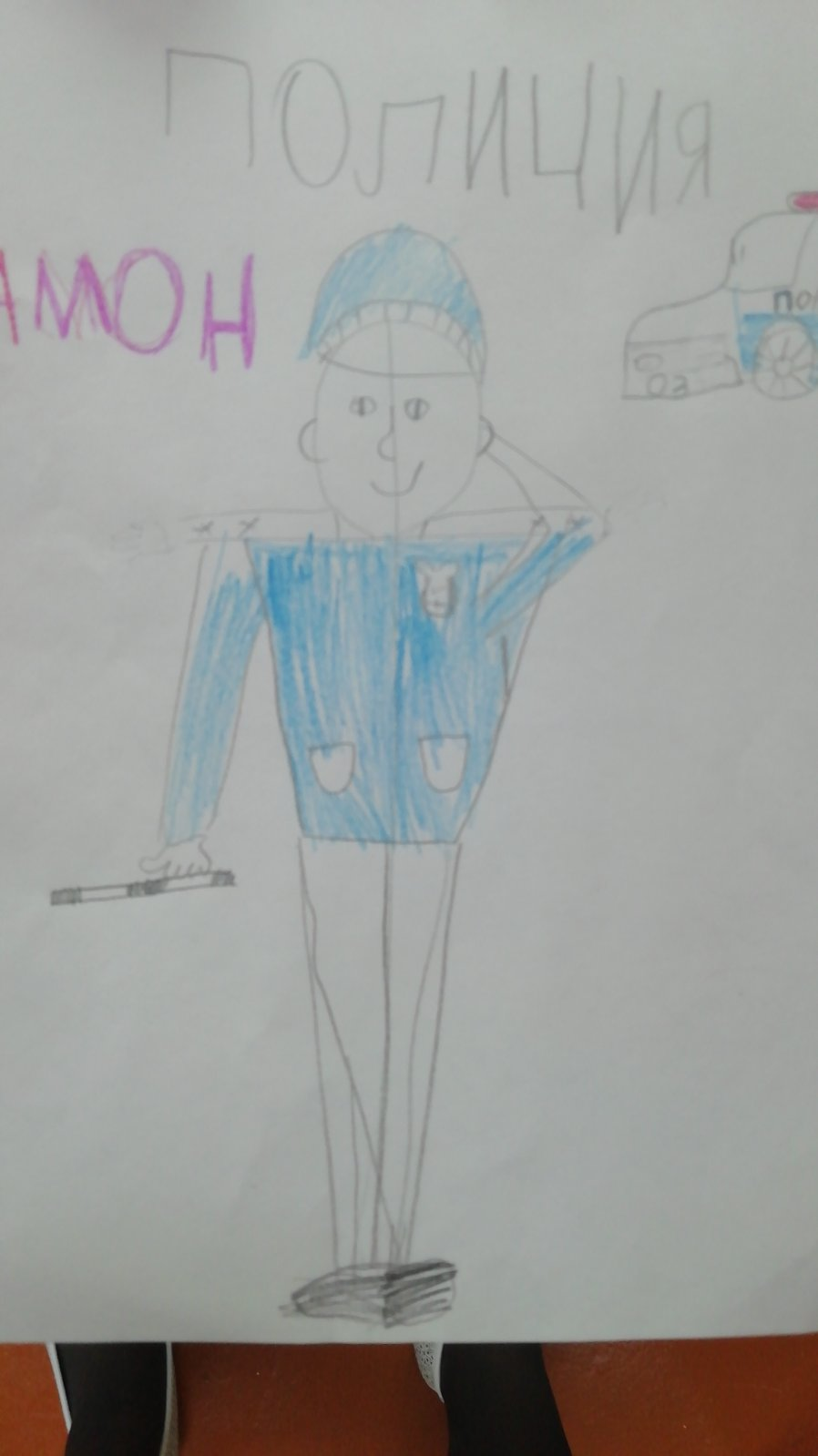 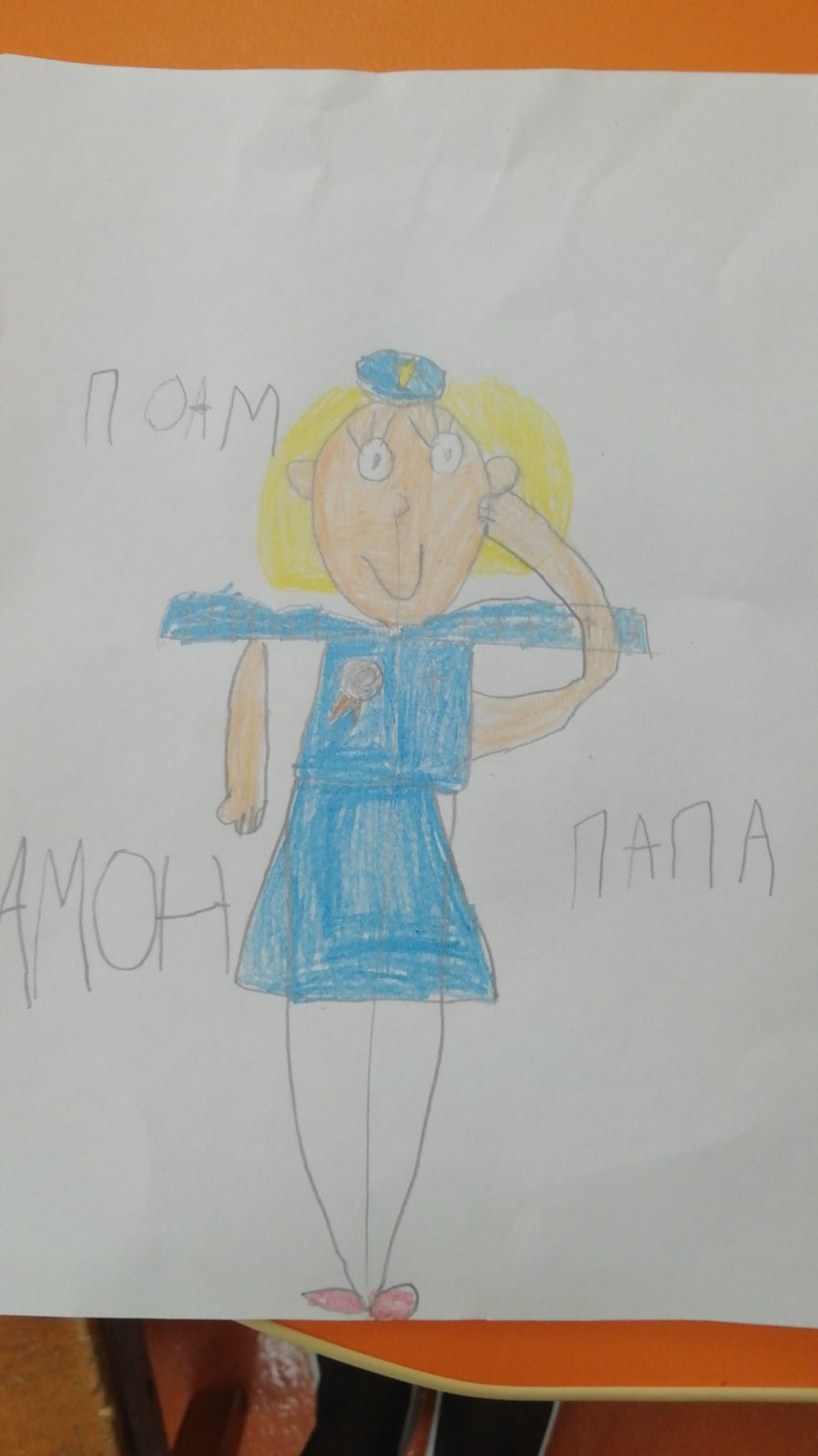 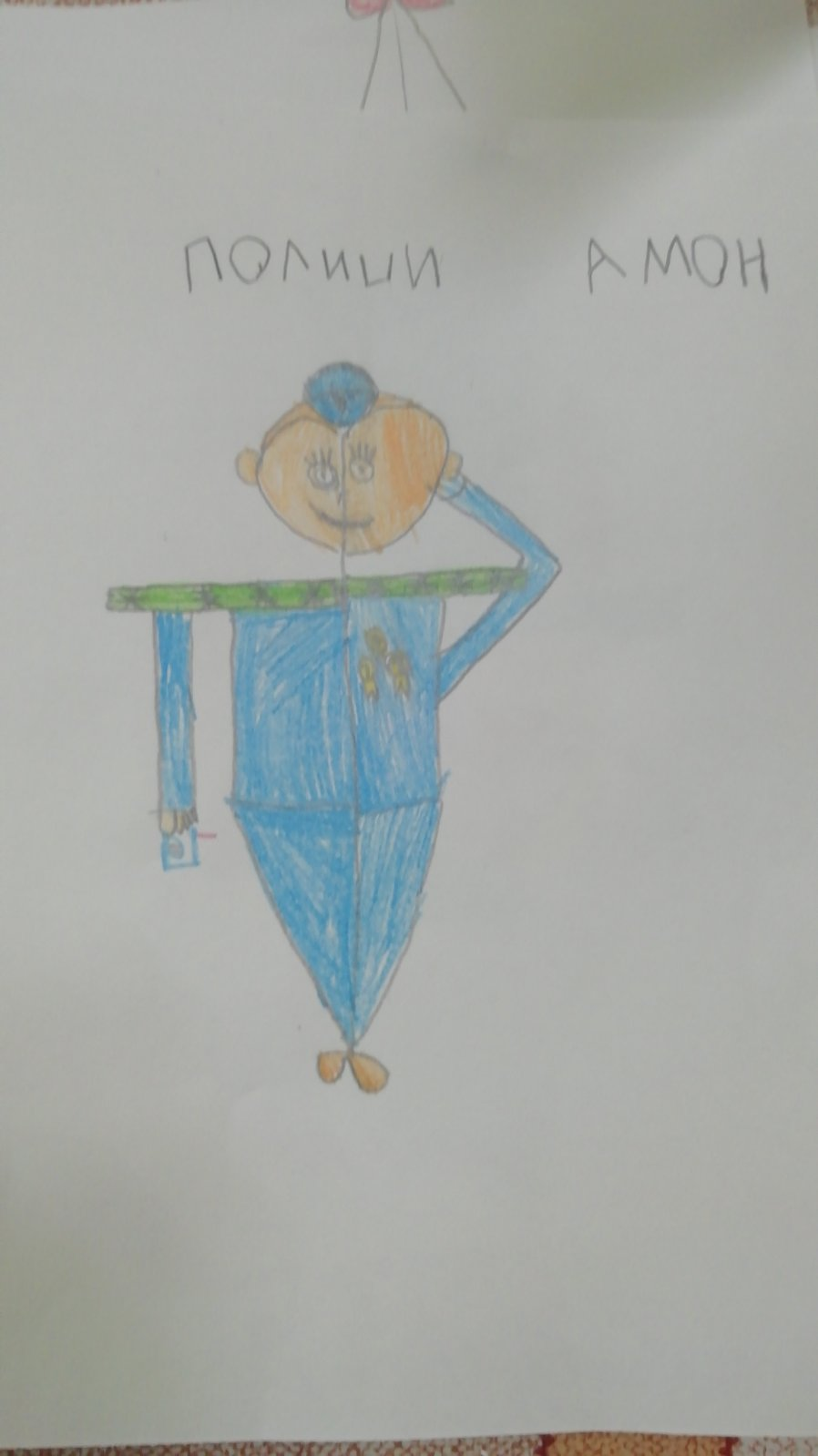 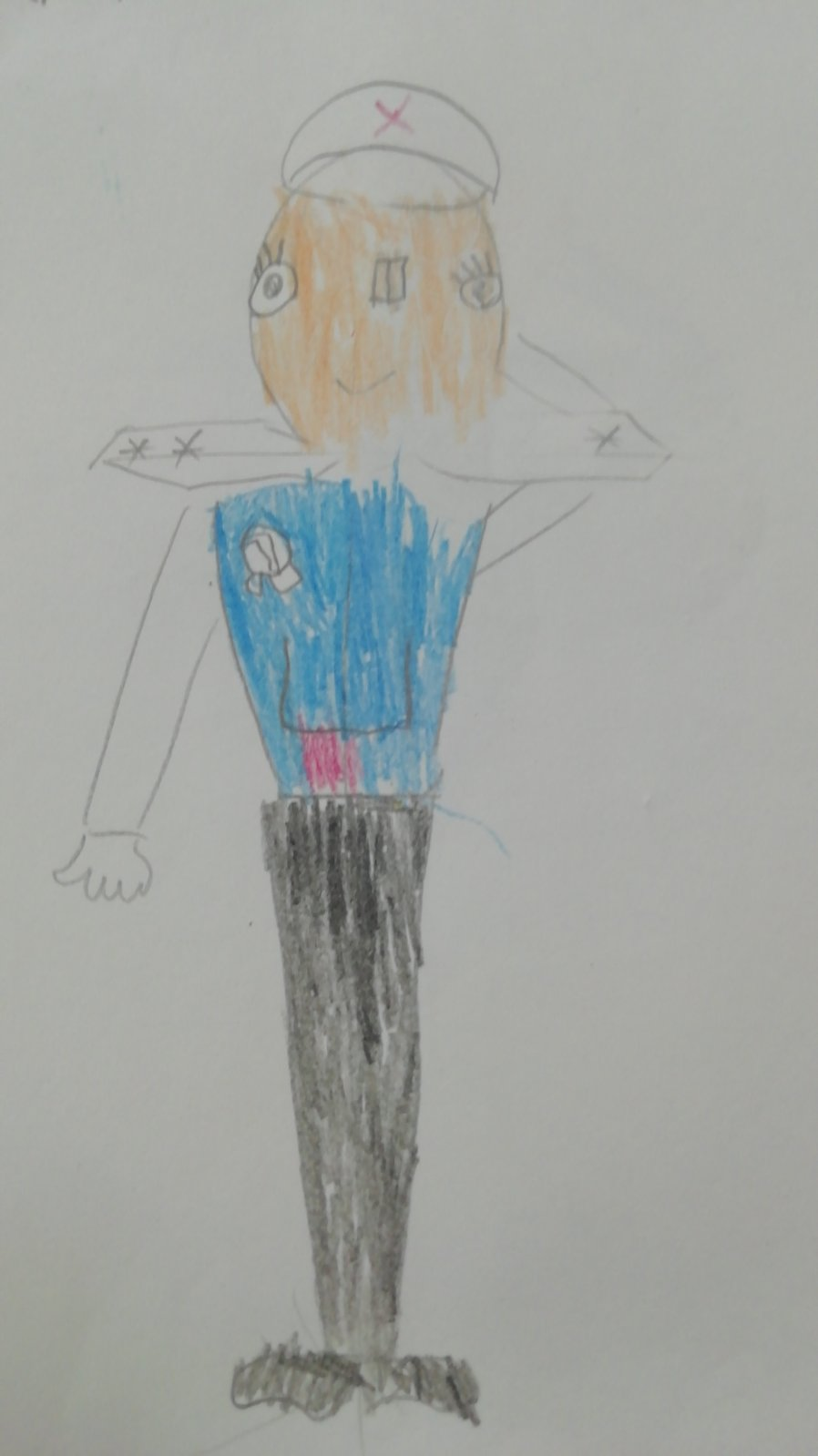 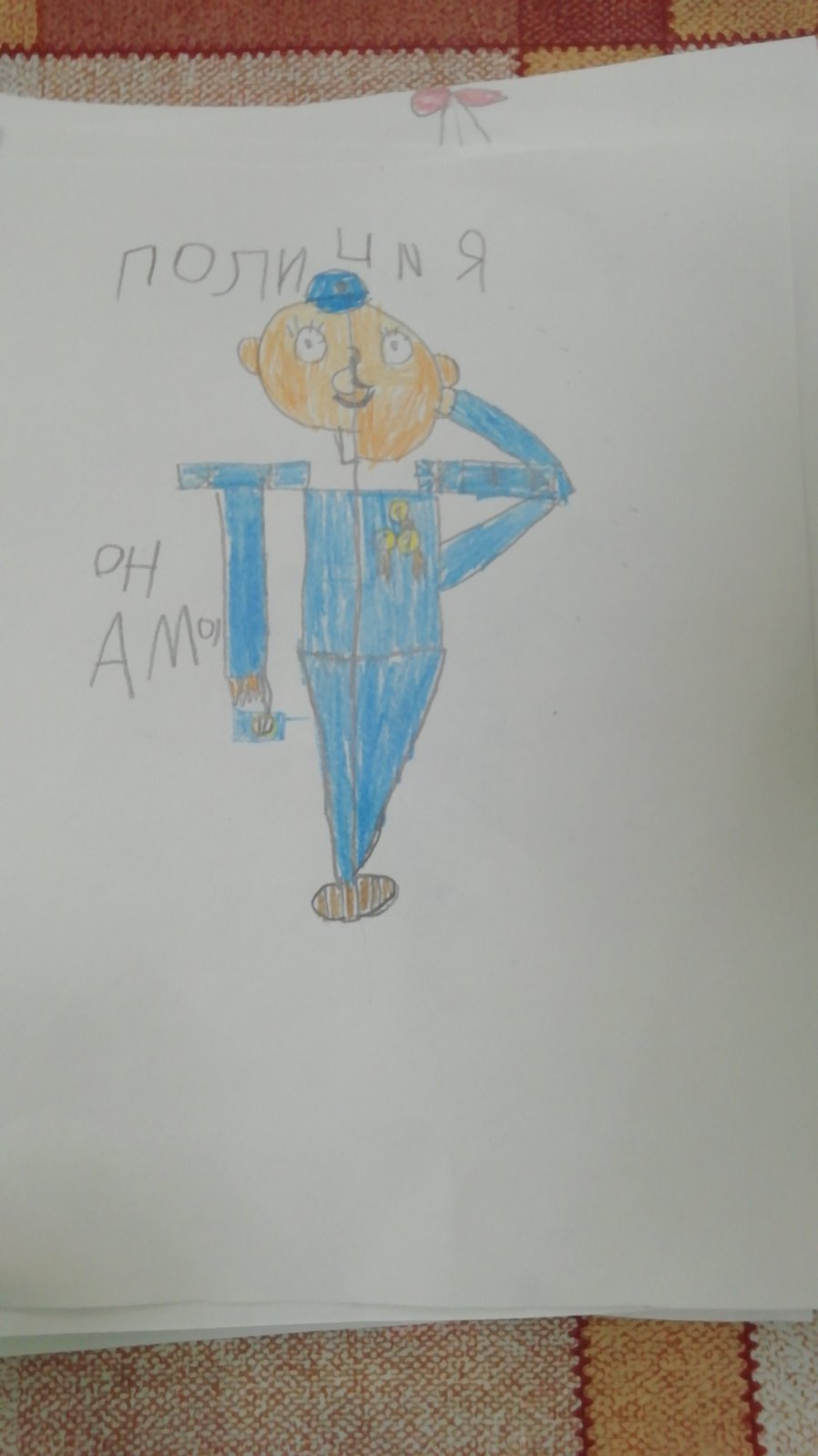 Тематические праздники
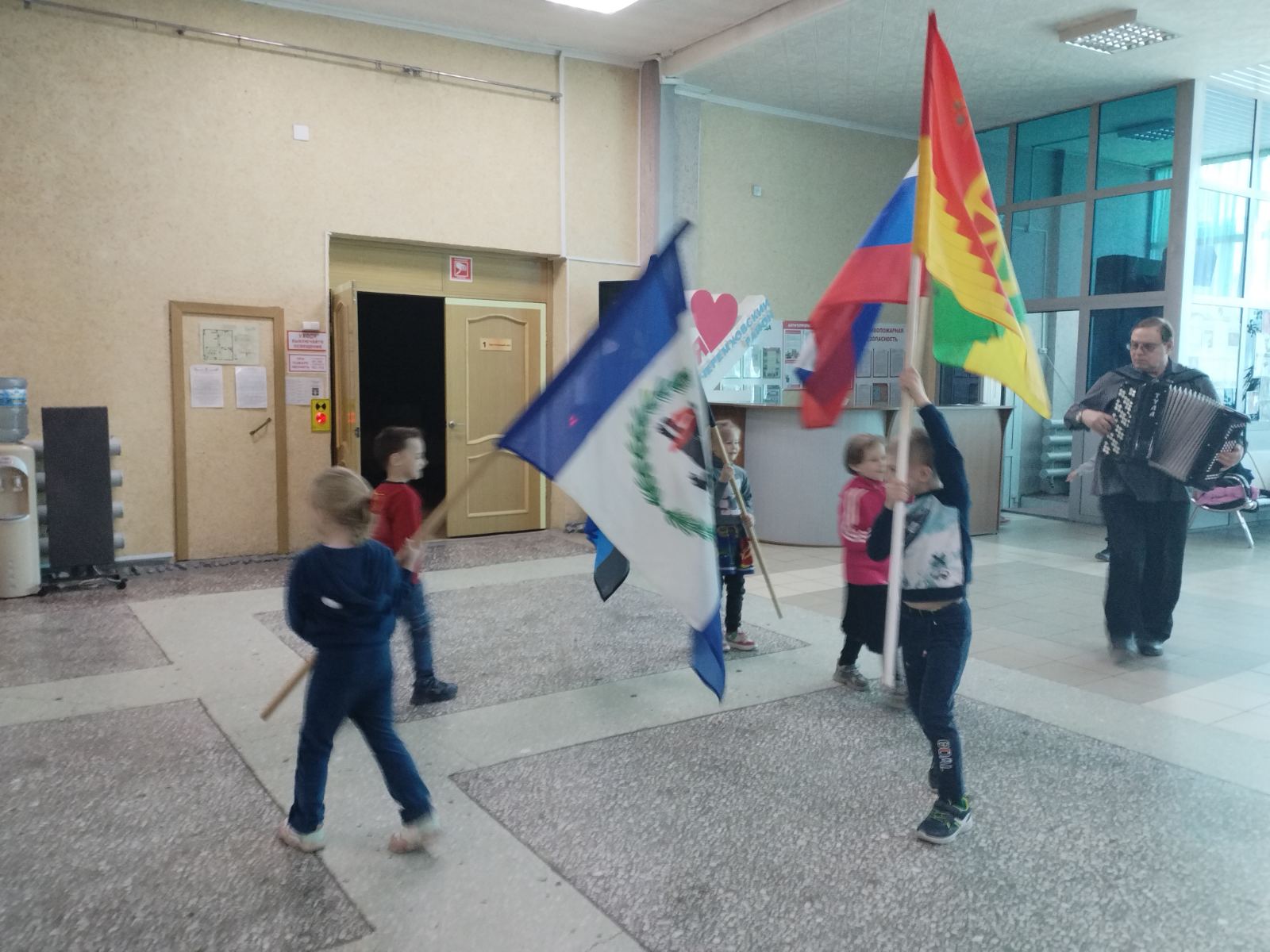 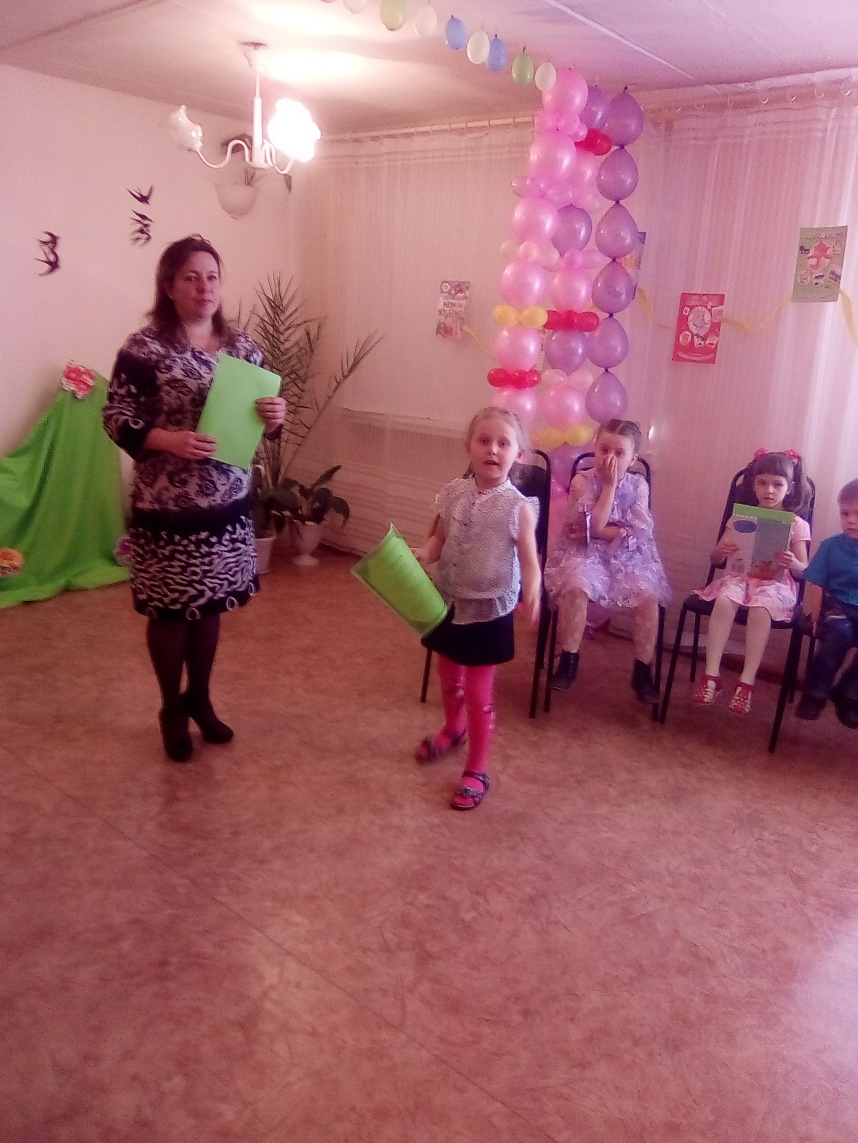 Тематические праздники
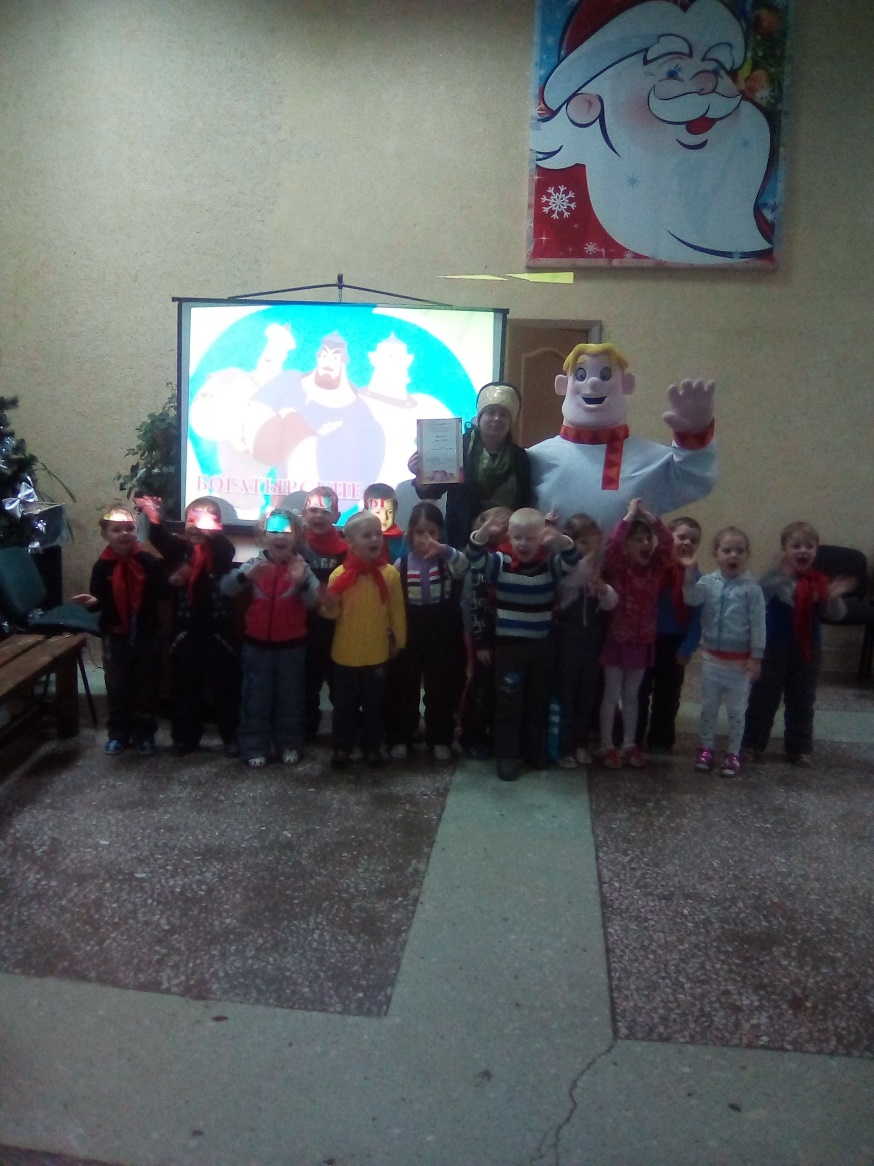 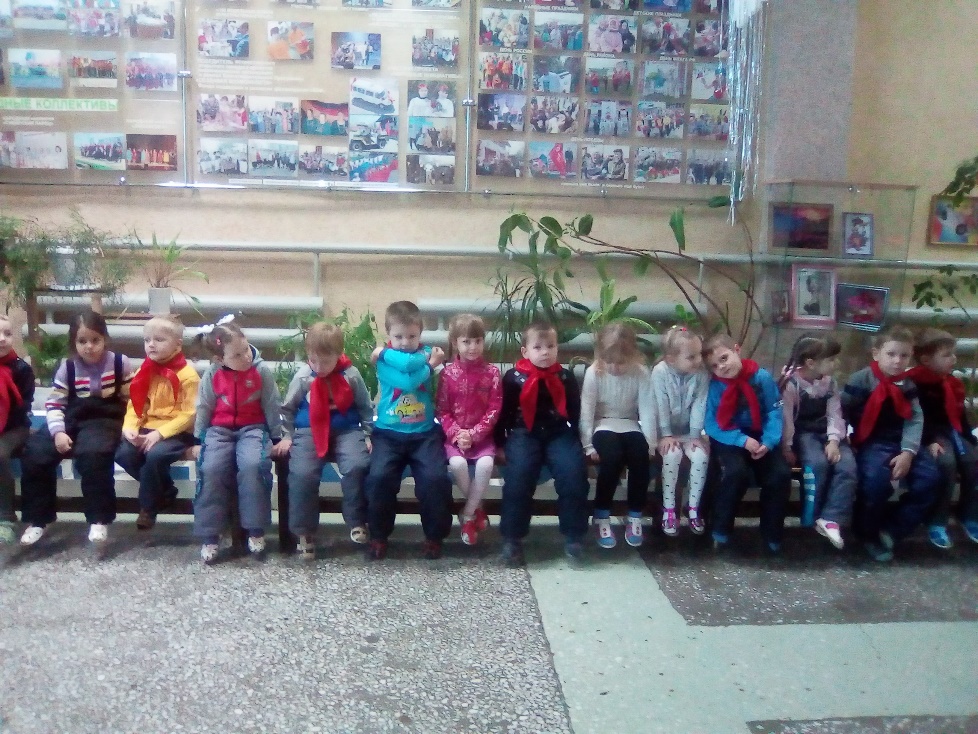 Лэпбук и работа с ними.
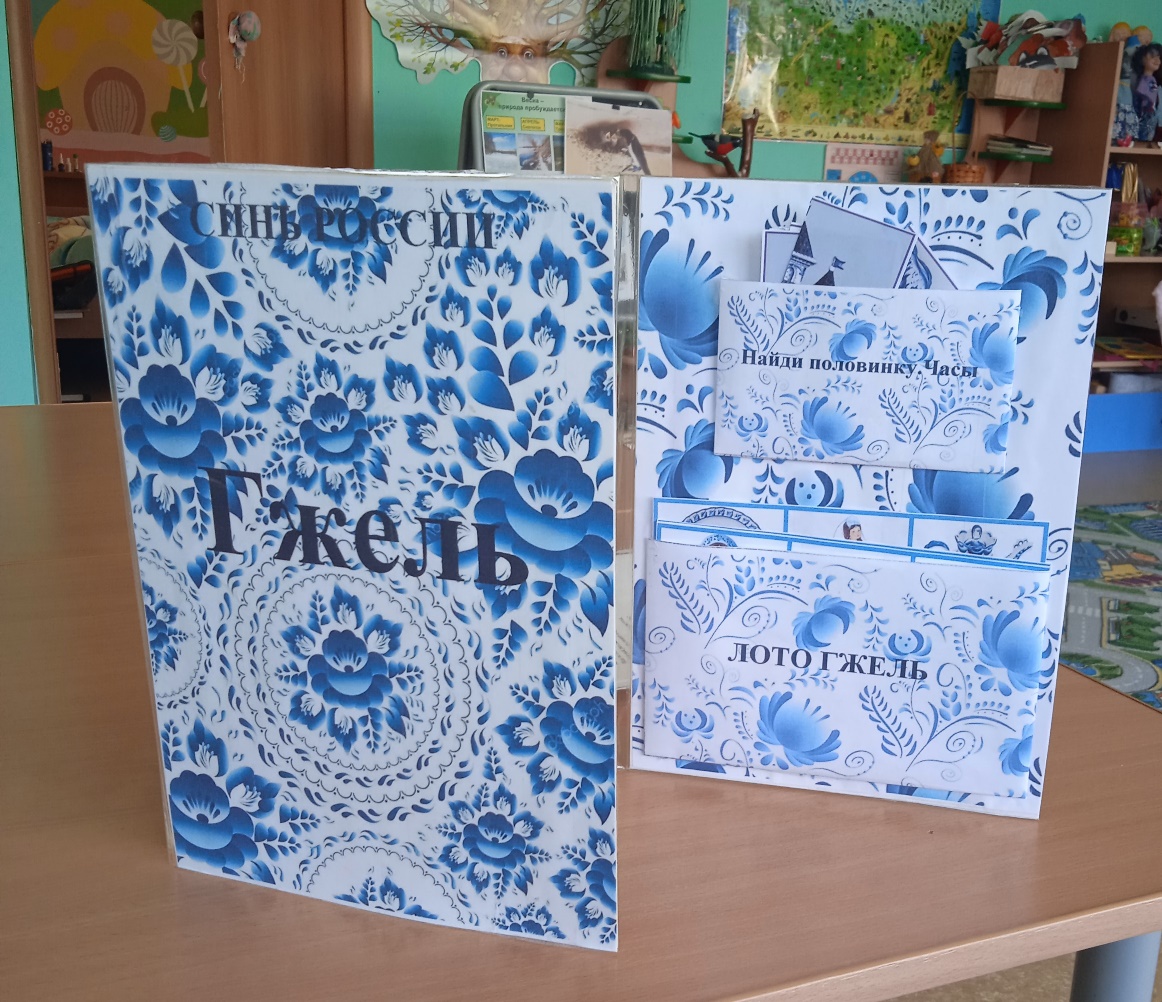 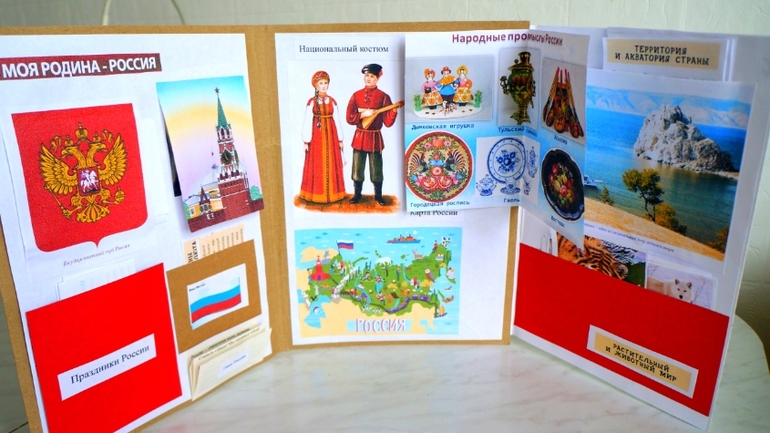 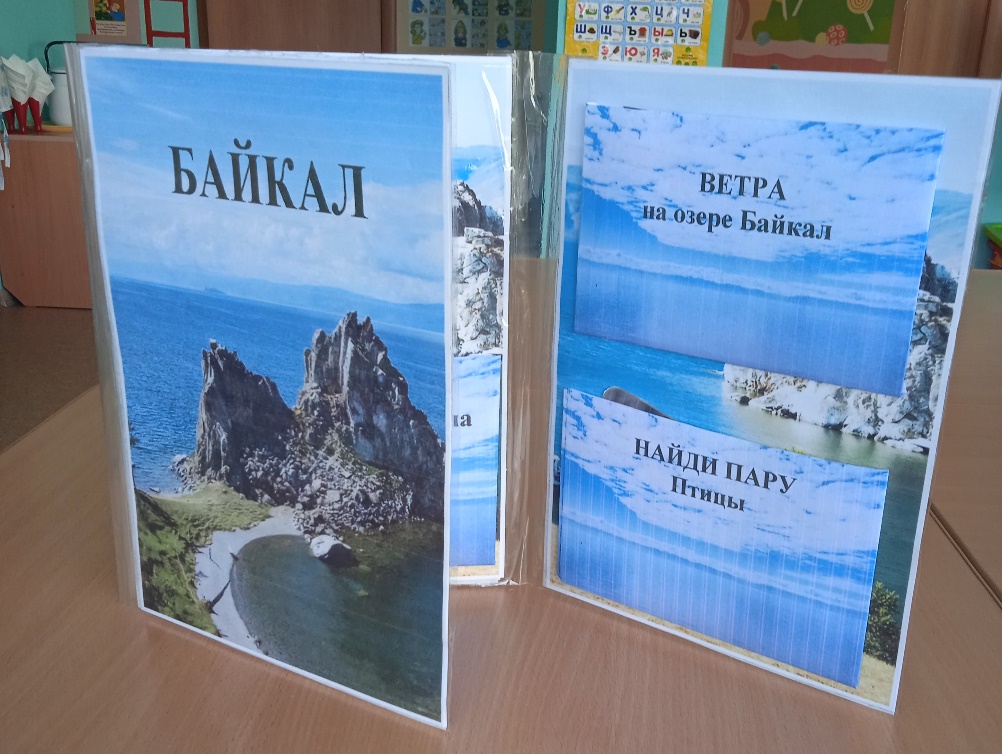 Обновление РППС
Вывод:
Мы считаем, что систематическая работа по воспитанию гражданско-патриотических чувств детей к родному поселку в условиях дошкольного образовательного учреждения имеет свои положительные результаты, а современное дошкольное учреждение выступает той социокультурной средой, создающей оптимальные условия для формирования у детей целостной «картины мира», воспитания патриотизма, основ гражданственности, а также интереса к своей «Малой Родине».
Спасибо за 
                     внимание!!!